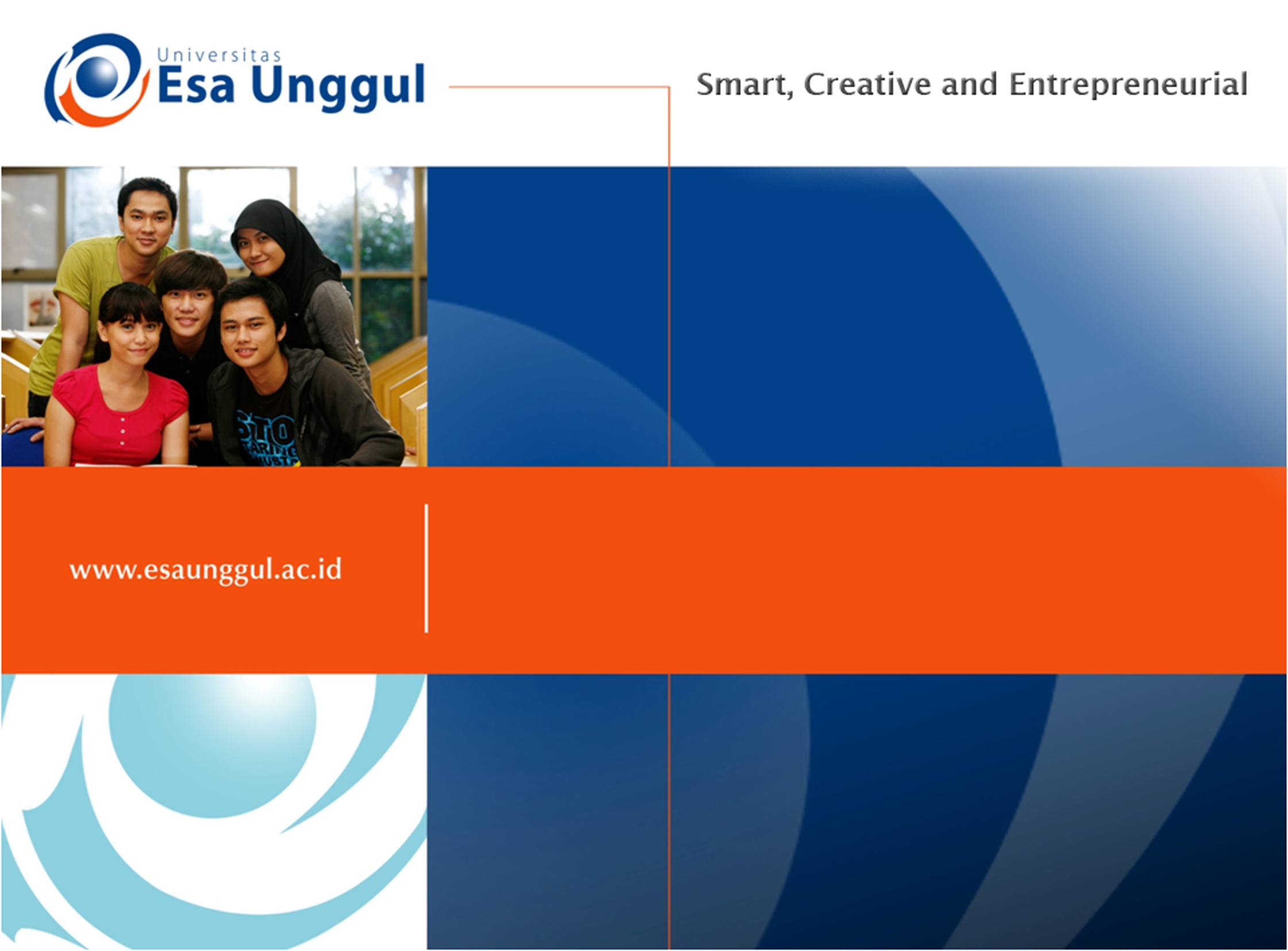 DATA CONTROL LANGUAGE
PERTEMUAN 6
NOVIANDI
PRODI MIK | FAKULTAS ILMU-ILMU KESEHATAN
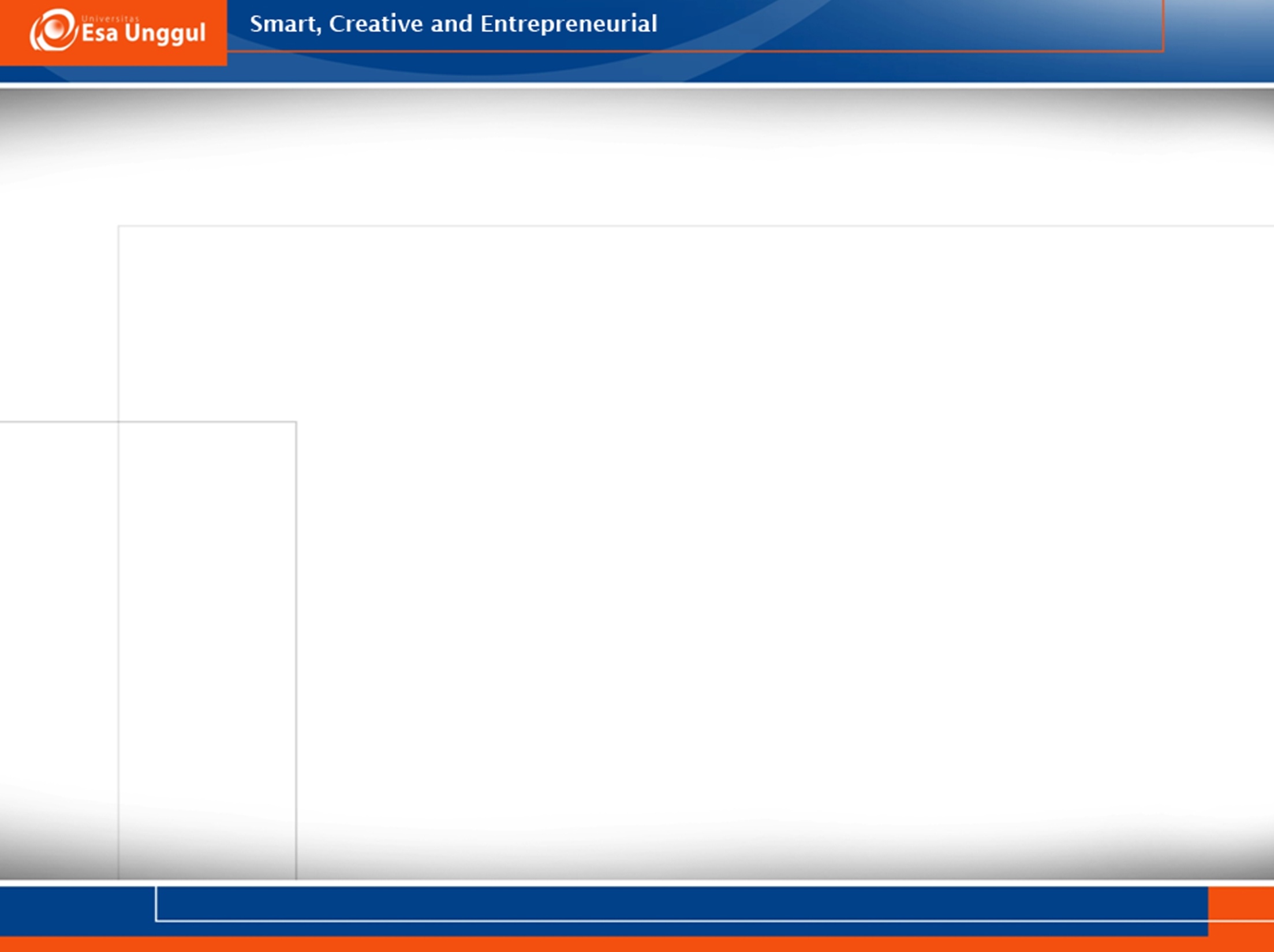 Capaian Pembelajaran
Mahasiswa mampu menjelaskan tentang pengamanan basis data dan bahasa query formal serta query komersial
80’an
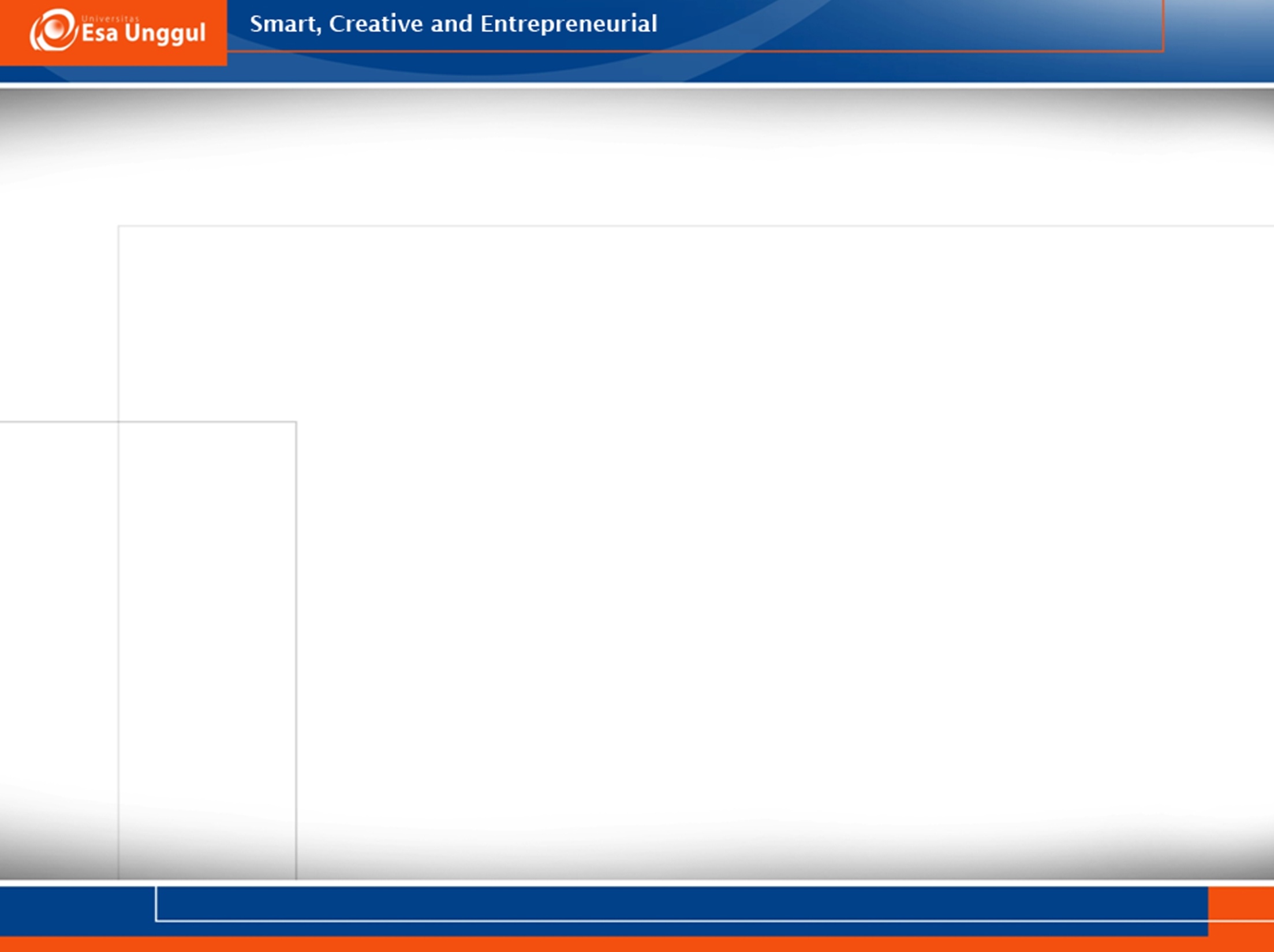 MATERI POKOK
Pengertian DCL
Mekanisme Pengamanan Basis Data
Identifier Otorisasi dan Kepemilikan
Perintah GRANT
Perintah REVOKE
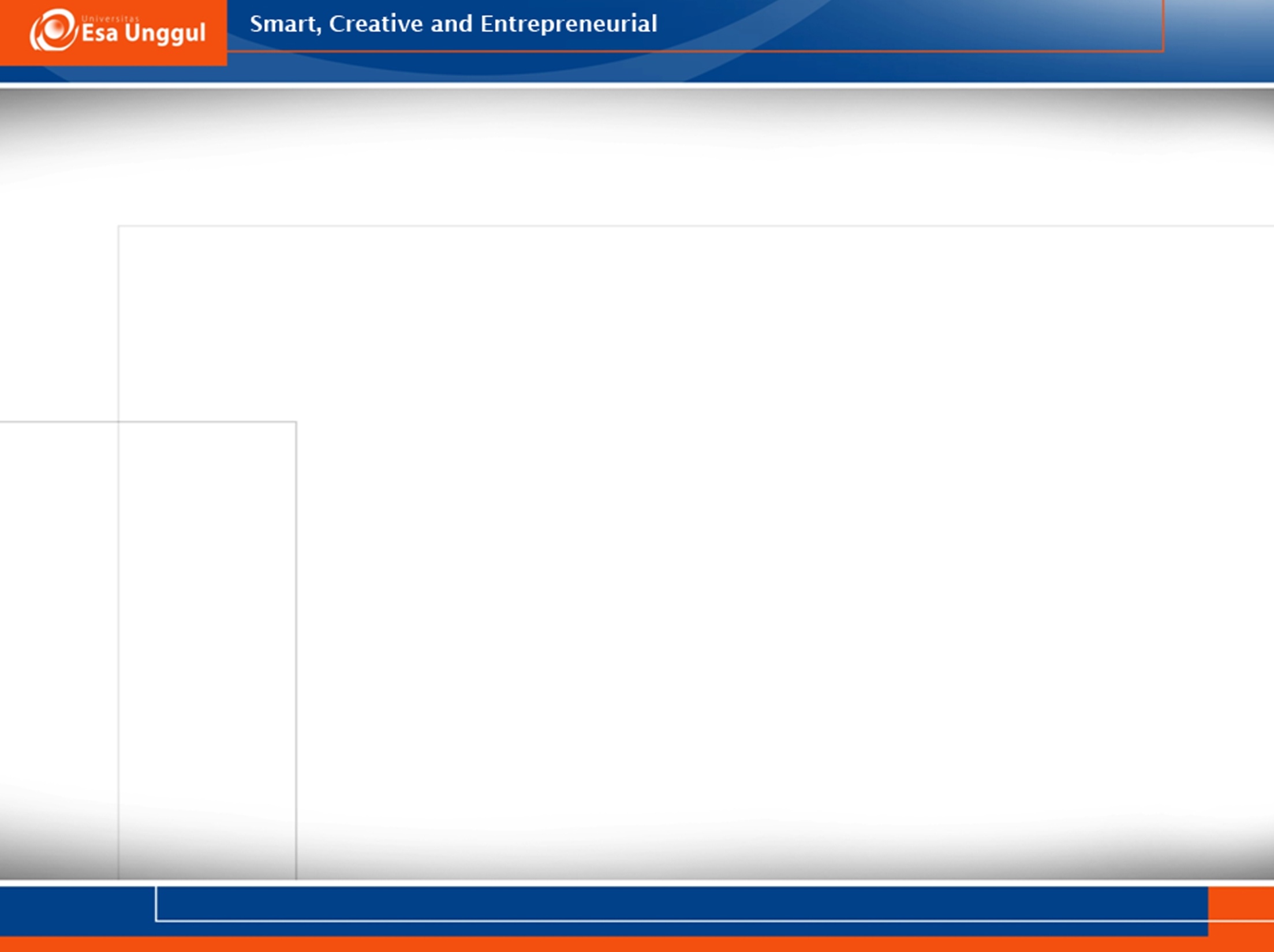 Pengertian DCL
DCL adalah Data Control Language

Perintahnya:
Grant
Revoke
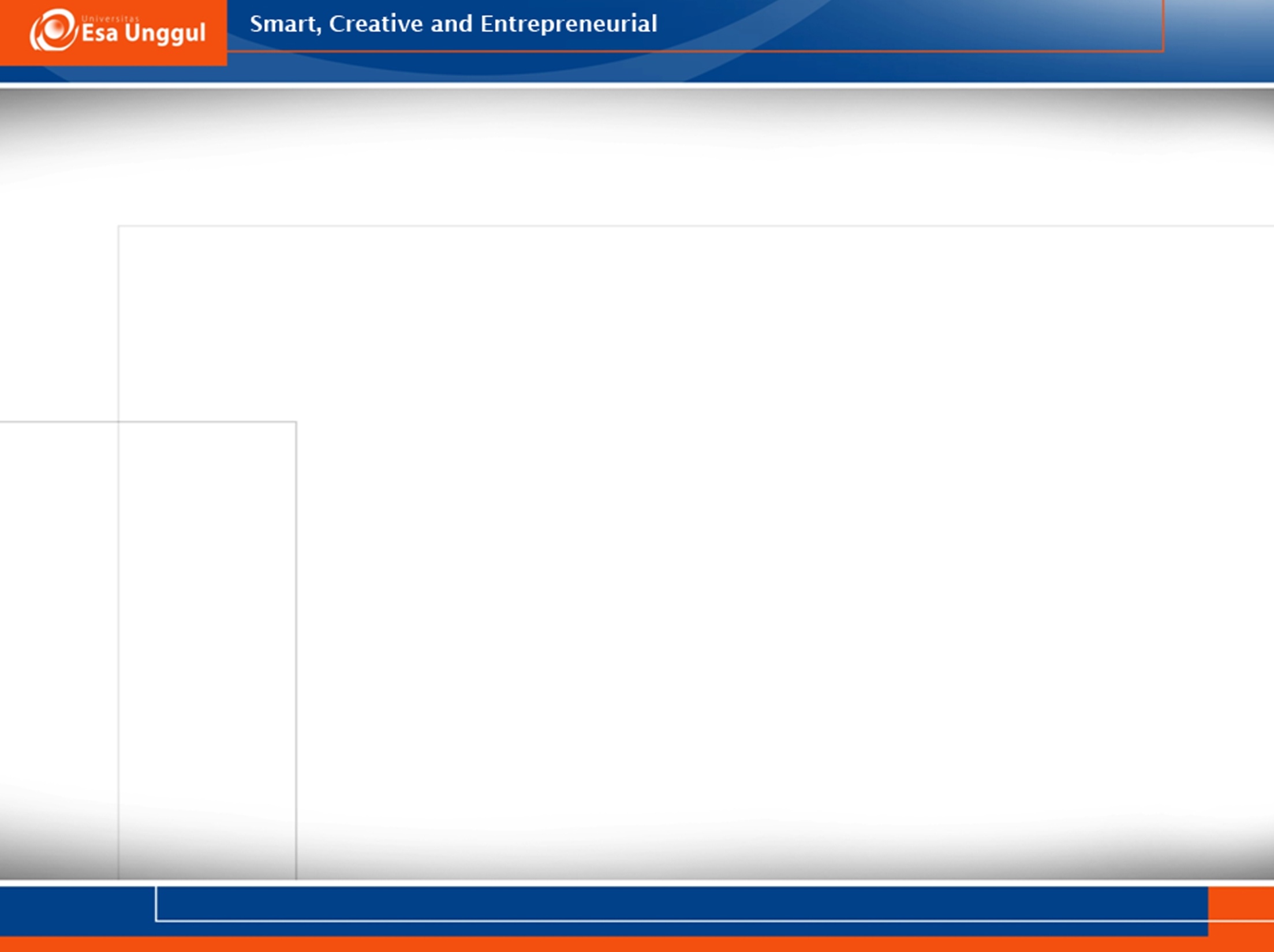 GRANT
Sintaks :  	GRANT hak_akses ON  nama_db
			TO  nama_pemakai 
			[IDENTIFIED BY] [PASSWORD] ‘Password’
		 	[WITH GRANT OPTION] ;
			
			GRANT hak_akses ON  [nama_db.]nama_tabel
			TO  nama_pemakai 
			[IDENTIFIED BY] [PASSWORD] ‘Password’
			[WITH GRANT OPTION];
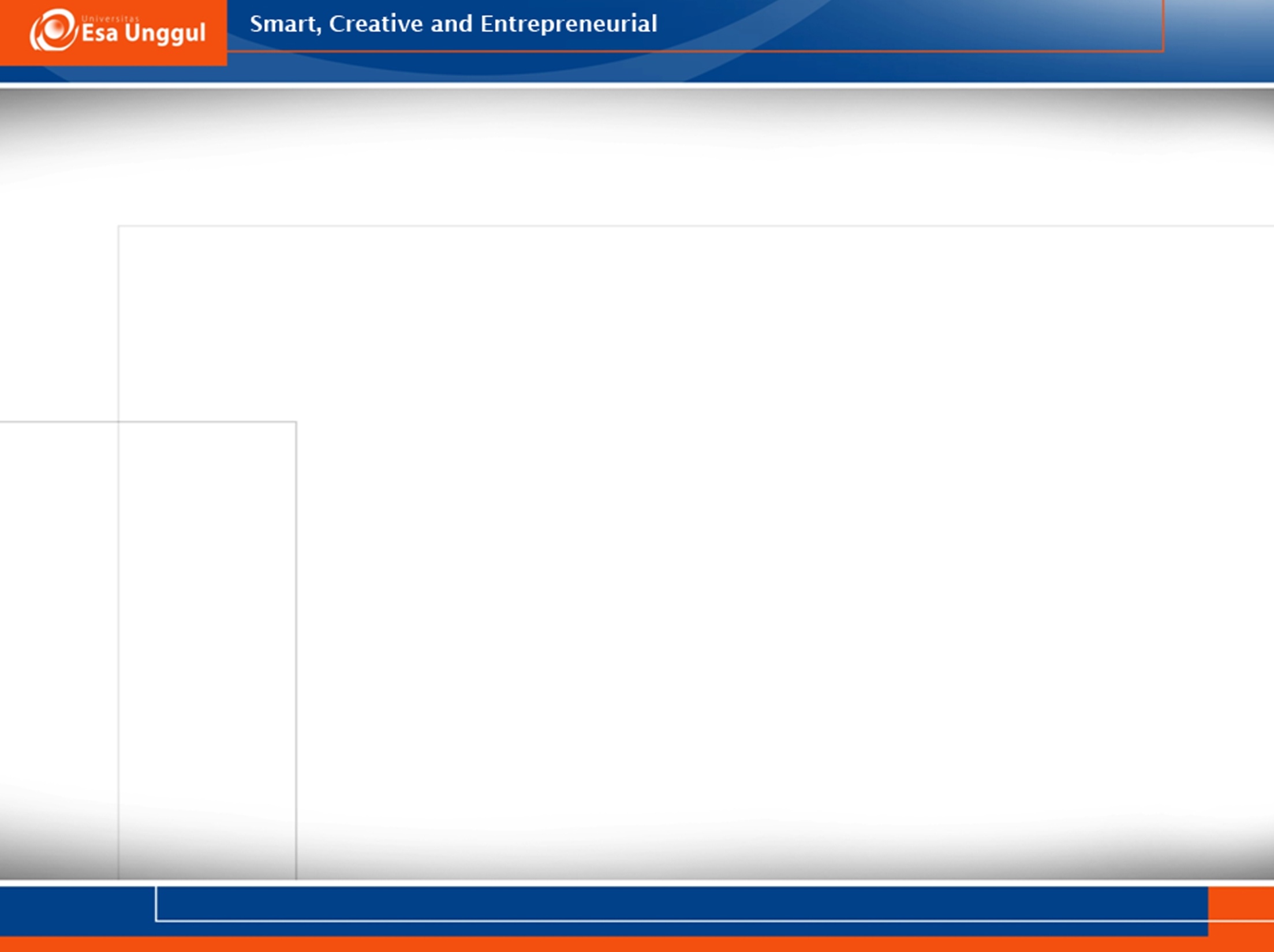 Contoh : 
Berikan hak akses kepada Adi untuk menampikan 
nilai final test pada tabel Nilai.
		
GRANT SELECT (FINAL) ON NILAI TO ADI
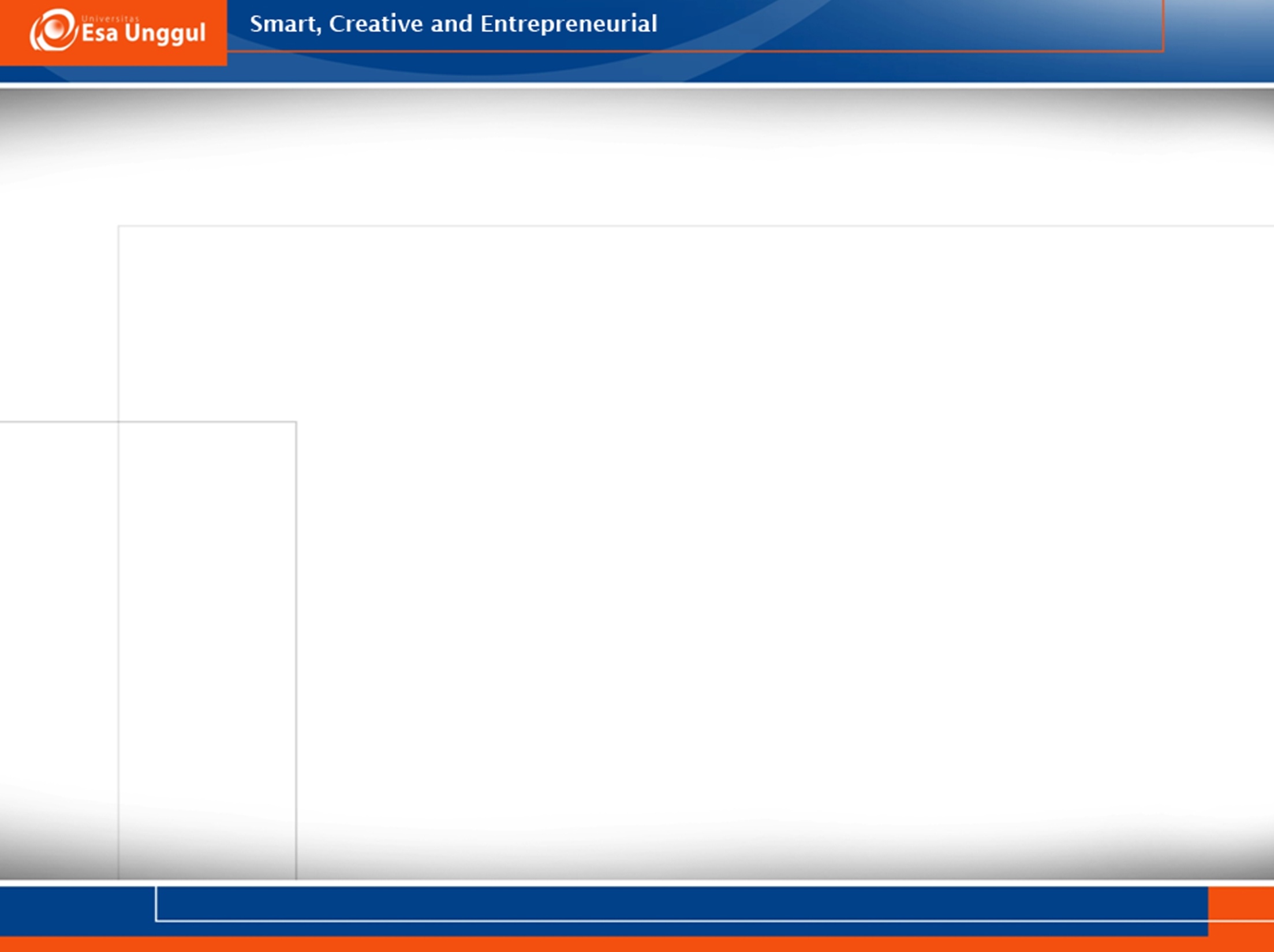 REVOKE
Sintaks :  REVOKE hak_akses ON nama_db
		FROM nama_pemakai ;
			
		REVOKE hak_akses ON  nama_tabel
		FROM nama_pemakai ;
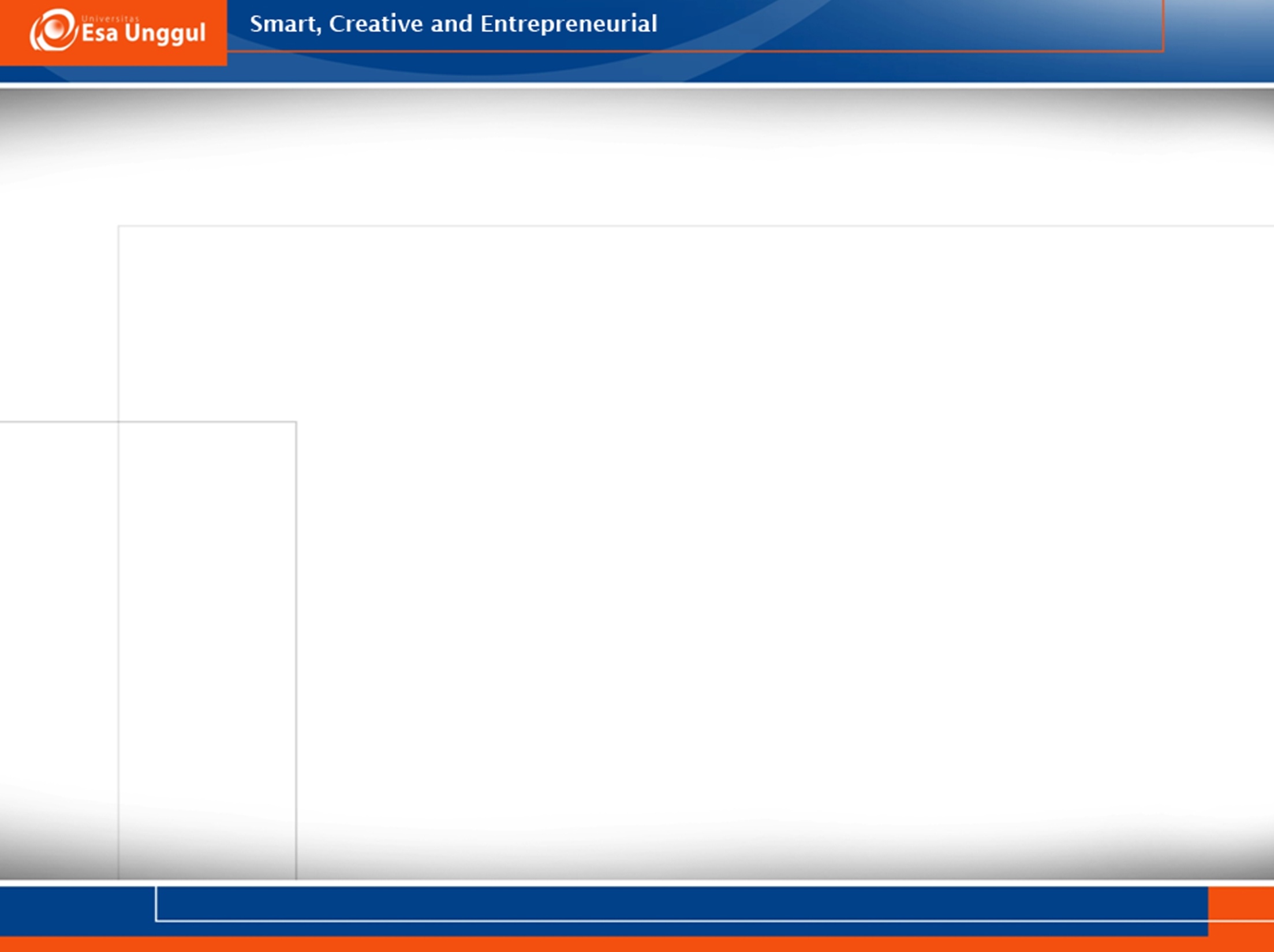 Contoh : 
	Tarik kembali dari Adi  hak akses untuk menampilkan nilai final test

	REVOKE SELECT (FINAL) ON NILAI FROM ADI
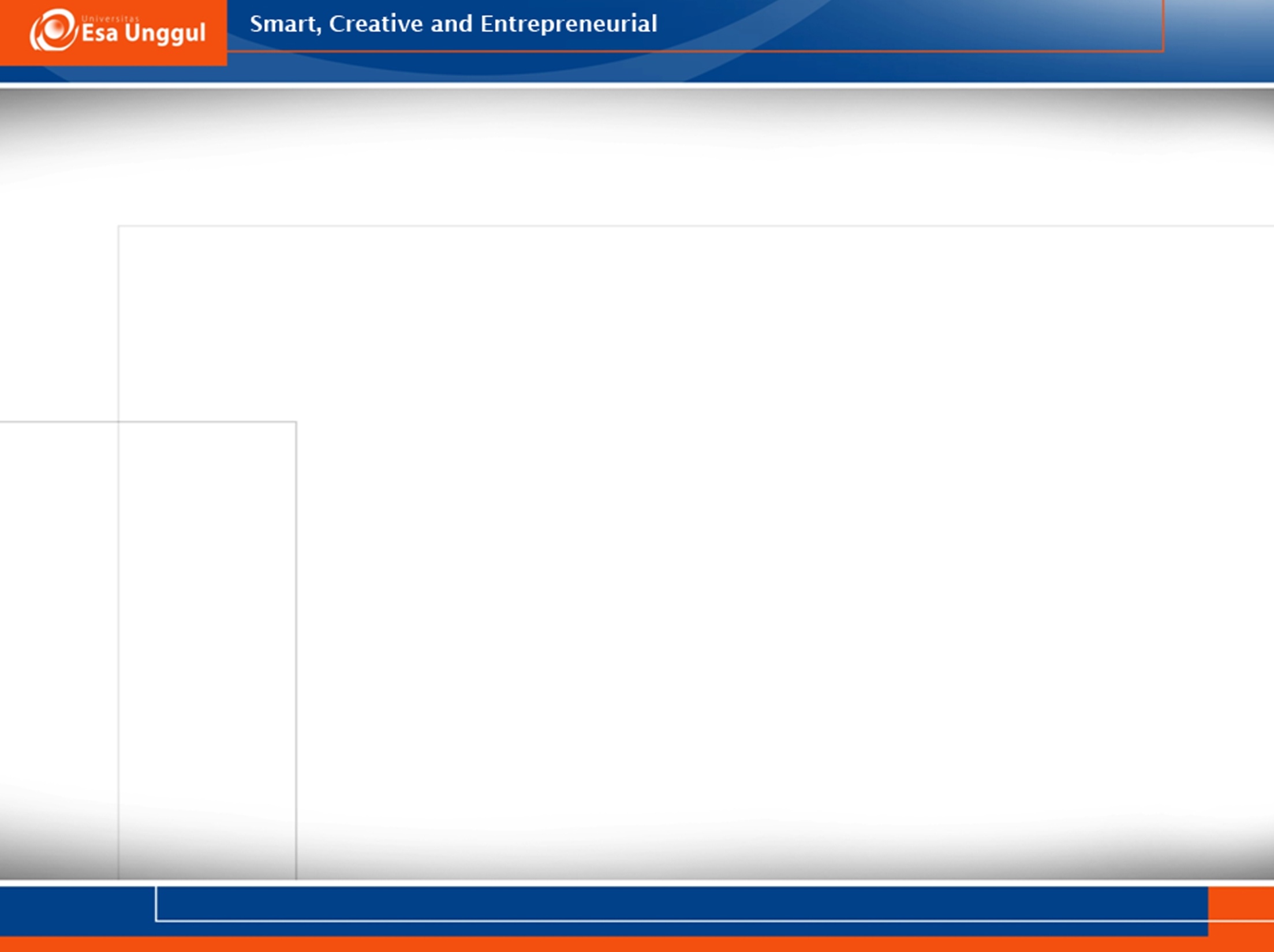 DATA INTEGRITY

RECOVER TABLE

	Sintaks :	RECOVER TABLE nama_tabel
	Contoh : 	
	Kembalikan keadaan data mahasiswa seperti pada saat sebelum terjadi kerusakan

			RECOVER TABLE MAHASISWA ;
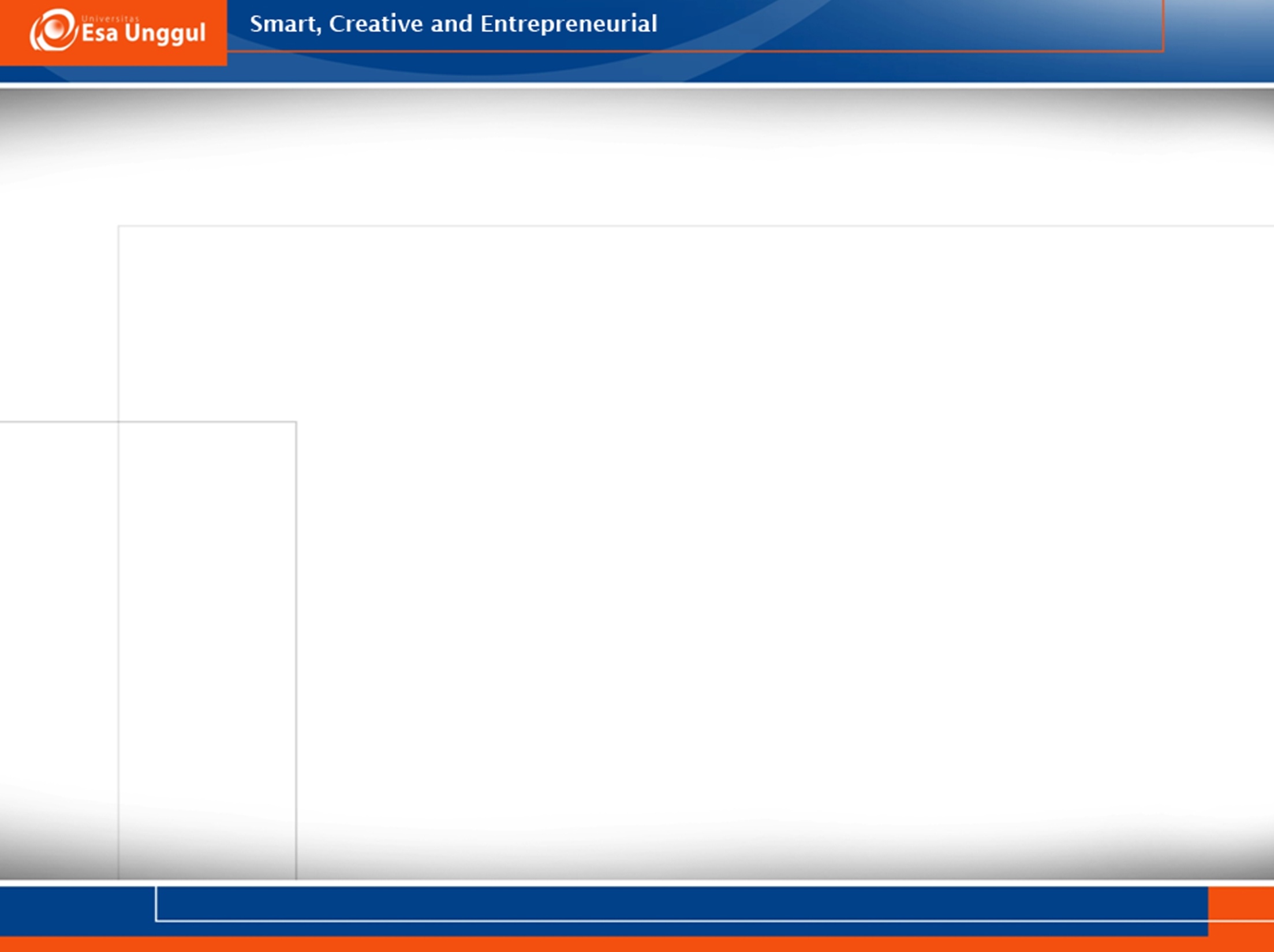 SELECT … INTO OUTFILE ‘filename’
	Sintaks ini digunakan untuk mengekspor data dari tabel ke file lain.
	Sintaks  : 	SELECT … INTO
			OUTFILE ‘Nama File’
				[FIELDS | COLUMNS] 
				[TERMINATED BY 'string'] 
		     	[[OPTIONALLY] ENCLOSED BY 'char'] 
				[ESCAPED BY 'char'] ] 
Contoh :   
Ubah semua data mahasiswa ke bentuk ASCII dan 	disimpan ke file teks di directory/home/adi dengan pemisah 	antar kolom ‘|’
		SELECT * FROM MAHASISWA
		INTO OUTFILE “/home/adi/teks”
		FIELDS TERMINATED BY “ ”;
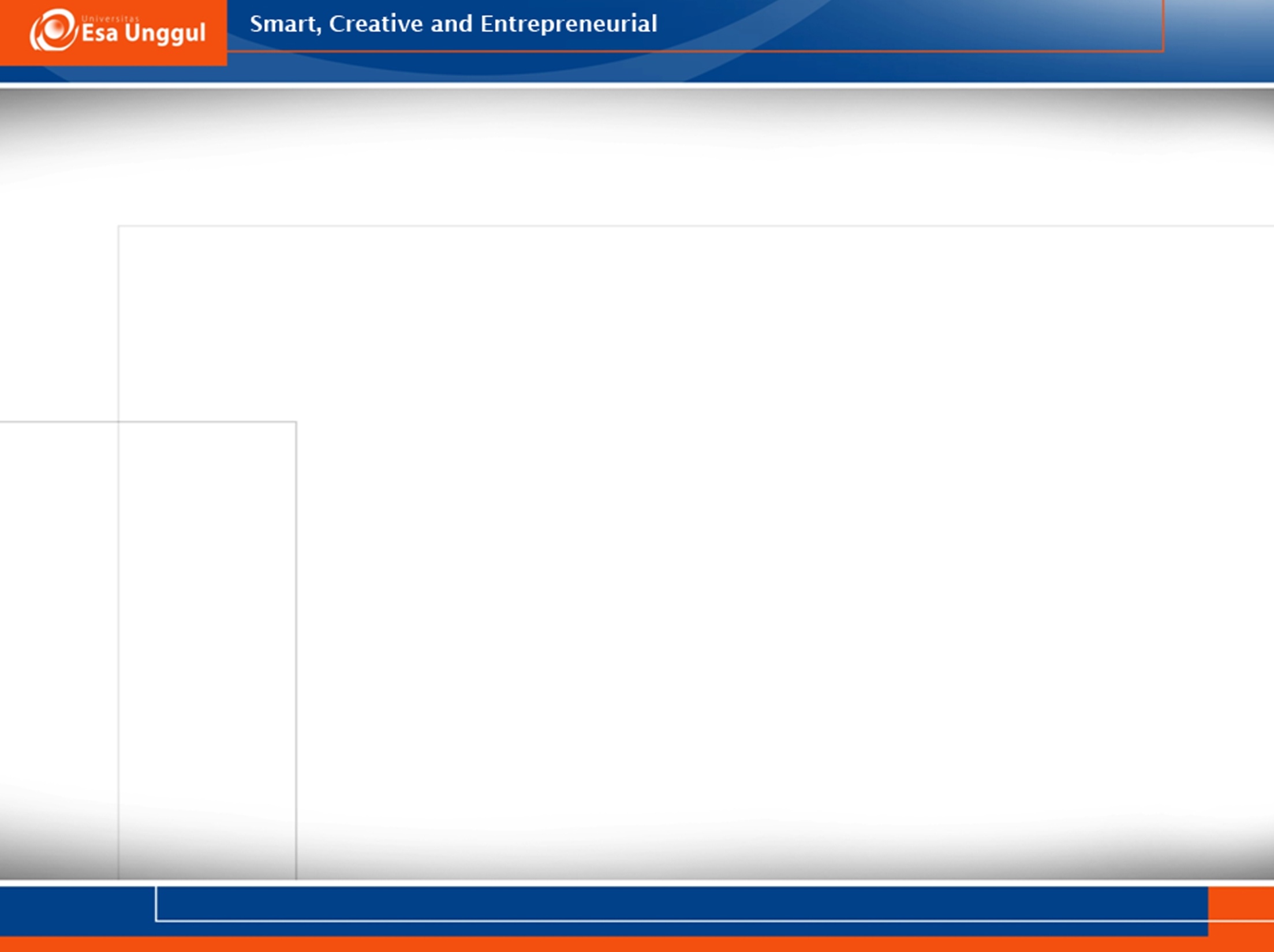 2. LOAD
    Sintaks query ini digunakan untuk mengimpor data dari file lain ke tabel.
	Sintaks : 	LOAD DATA INFILE “ nama_path”
			INTO TABLE nama_tabel [ nama_kolom] ;
			[FIELDS | COLUMNS] 
			[TERMINATED BY 'string'] 
		     [[OPTIONALLY] ENCLOSED BY 'char'] 
			[ESCAPED BY 'char'] ] 

	Contoh : 
	Memasukkan data-data dari file teks yang berada pada direktori “/home/adi” ke dalam tabel MHS_2. Dimana pemisah antara kolom dalam file teks adalah tab (\t) :

		LOAD FROM “/home/adi/teks”
		INTO MHS_2 
		FILELDS TERMINATED BY ‘\t’;
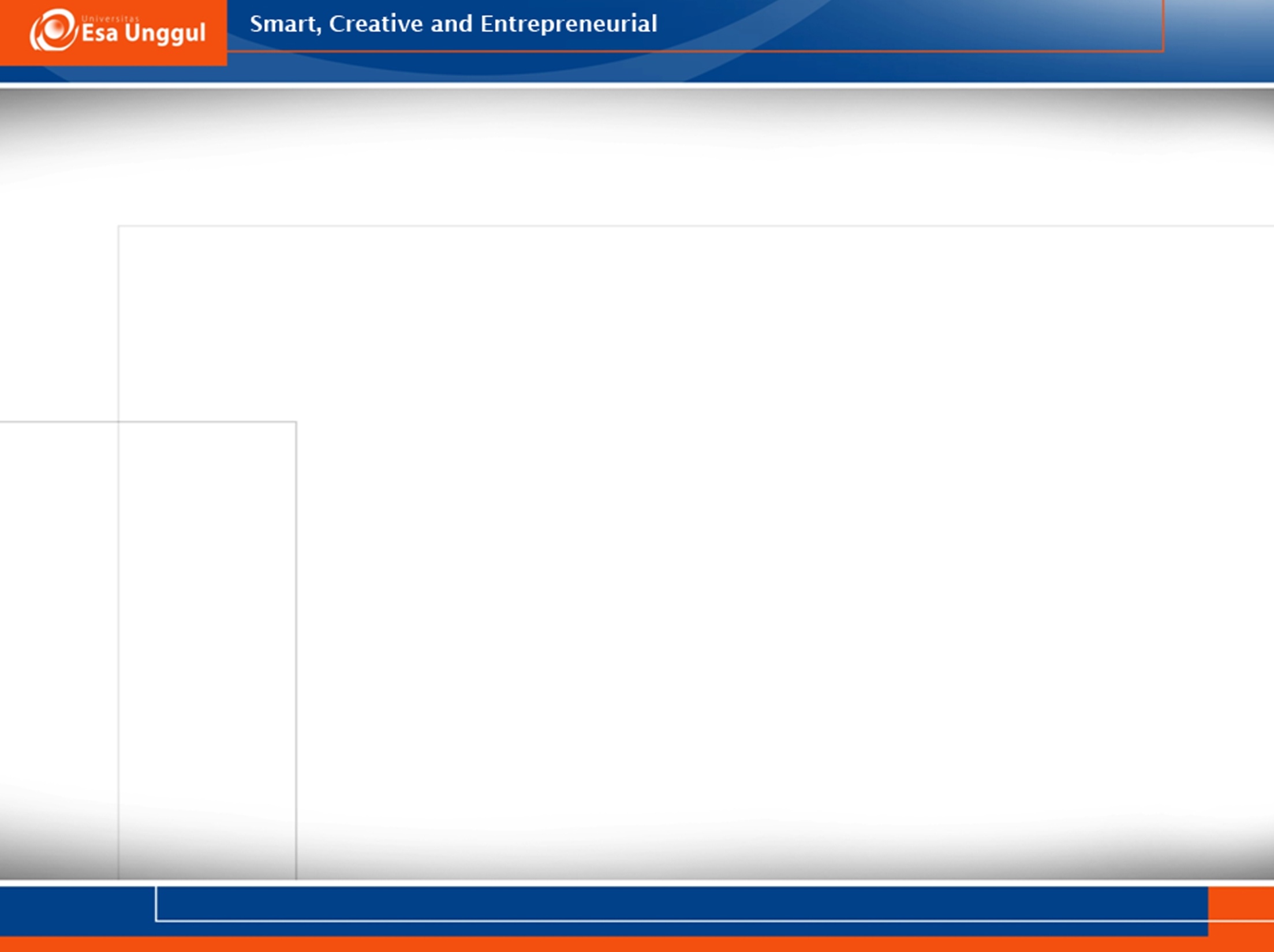 3. RENAME  TABLE
	Sintaks : 	
		RENAME TABLE  OldnamaTabel 
		TO NewNamaTabel
	
	Contoh : 
		RENAME TABLE MAHASISWA 
		TO MHS
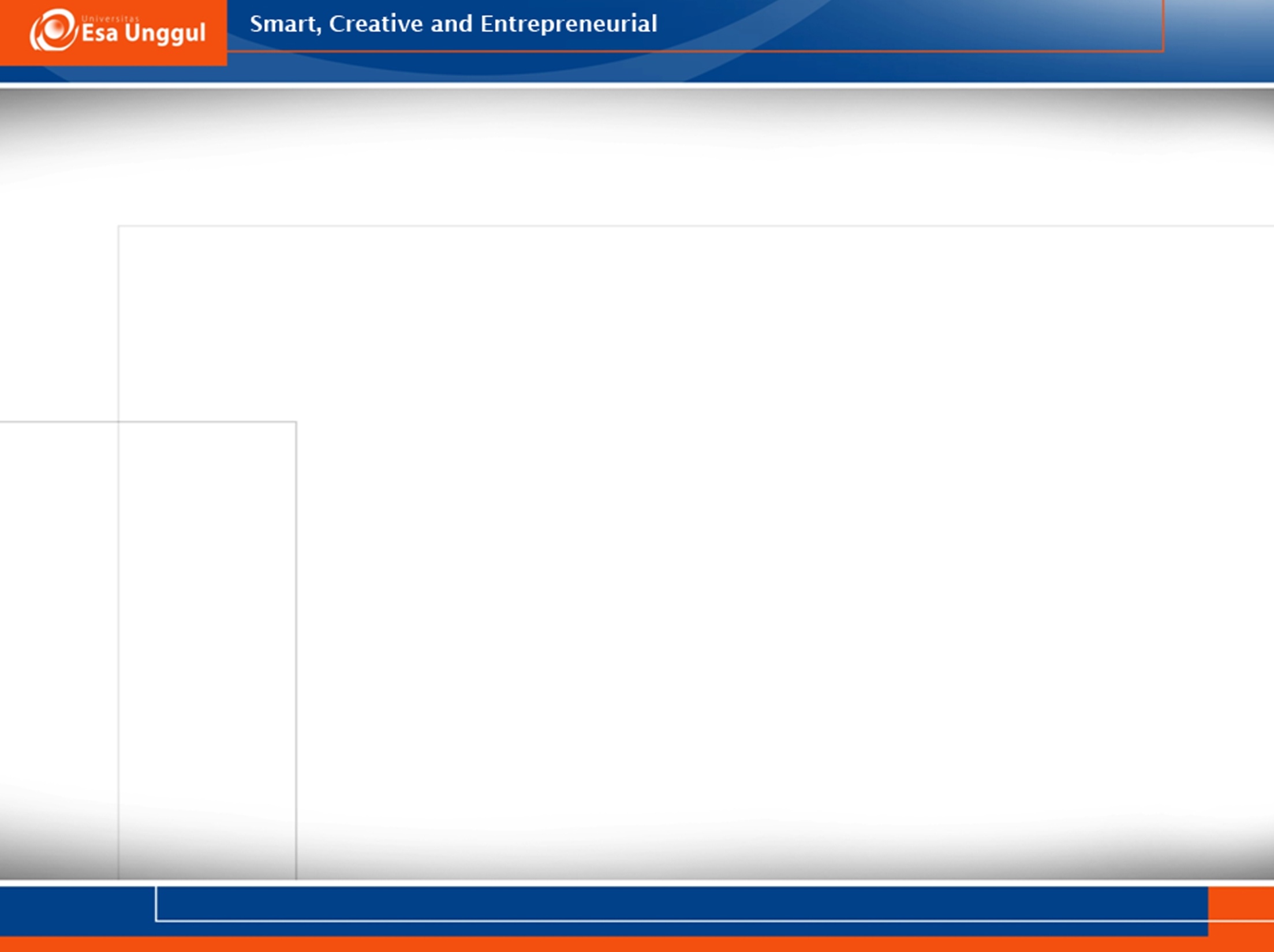 SUMBER PUSTAKA
Date, CJ. 2000. An Introduction to Database System Seventh Edition. New Jersey: Pearson Addison Weesley. ISBN: 979-683-185-6 
Hariyanto, Bambang. 2004. Sistem Manajemen Basis Data. Bandung: Informatika. ISBN: 979-3338-33-4
Fatansyah. 2012. Basis Data. Bandung: Informatika. ISBN:978-602-8758-53-6
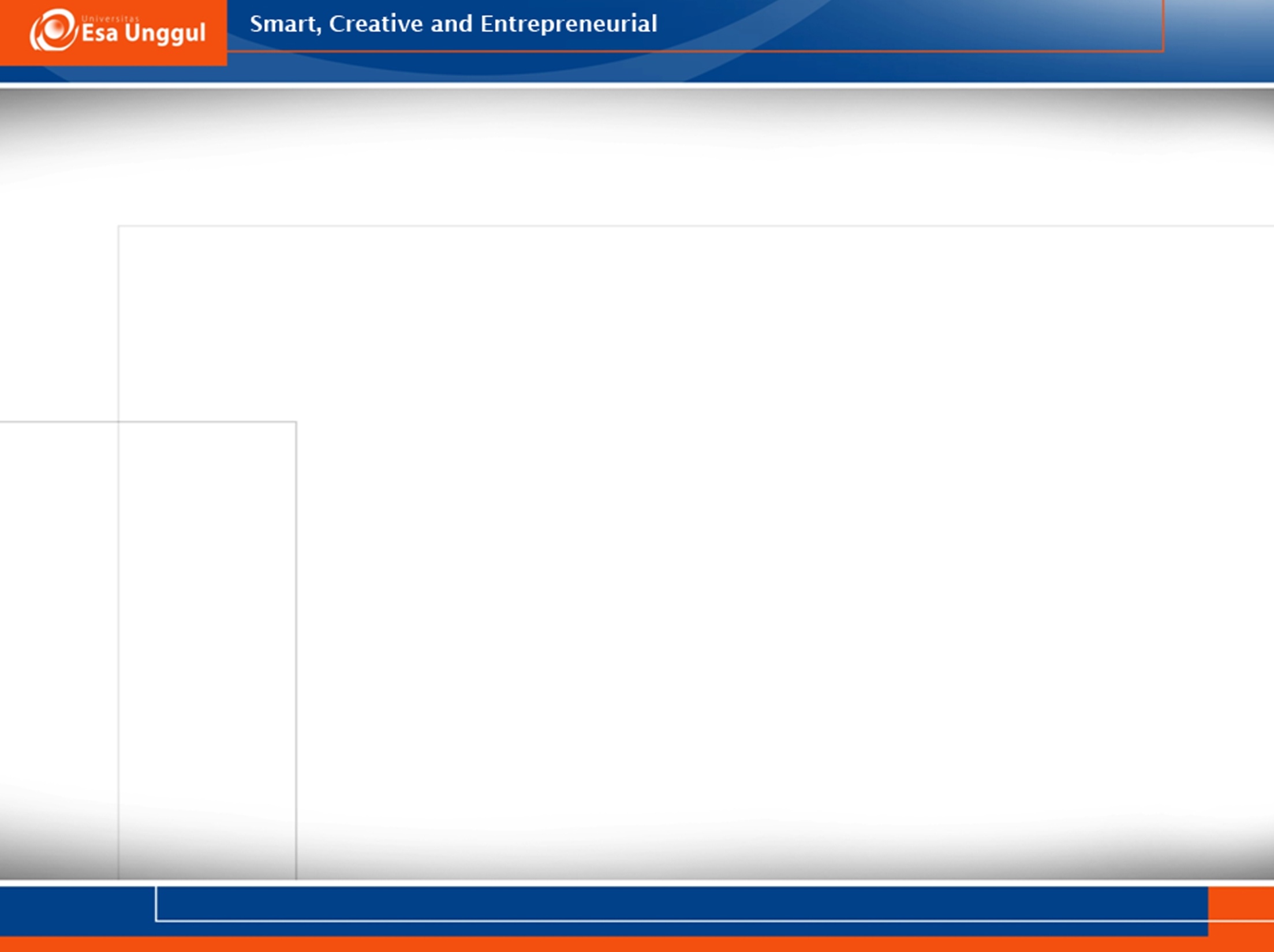 Terima Kasih